Session 6 – CILC Inputs and Training Exercise
VERA Users Group Training
Oak Ridge National Laboratory2/14/2019
Contents – Session 6
VERA CILC Analysis Overview
 Source term initialization
 Additional input for CILC analysis
 Multistate CTF
 Whole-core CILC screening exercise 
 Single assembly high-resolution CILC exercise
 VERAView CILC Capabilities
MPACT/CTF/MAMBA
Full model simulation
Obtain power shape for next steps
Recognize CIPS, if present
CILC Analysis Overview
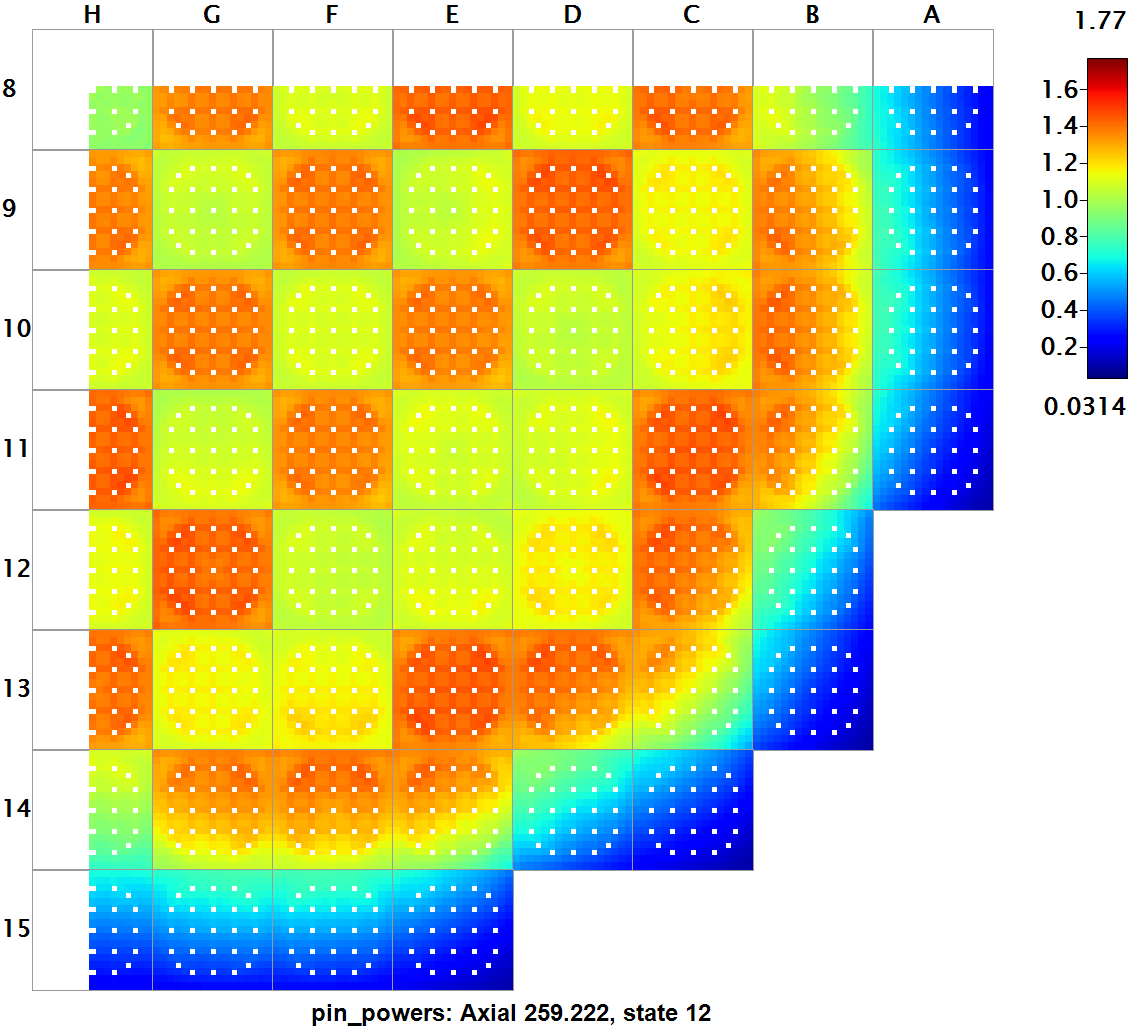 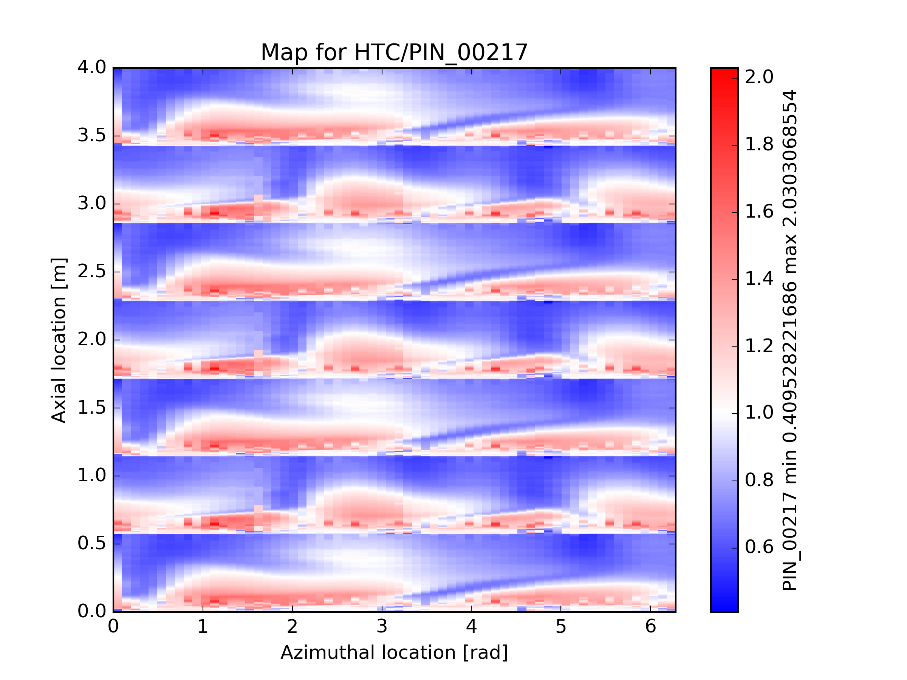 Low Resolution CTF/MAMBA
Identify limiting  assemblies and rods with those assemblies
Lower resolution
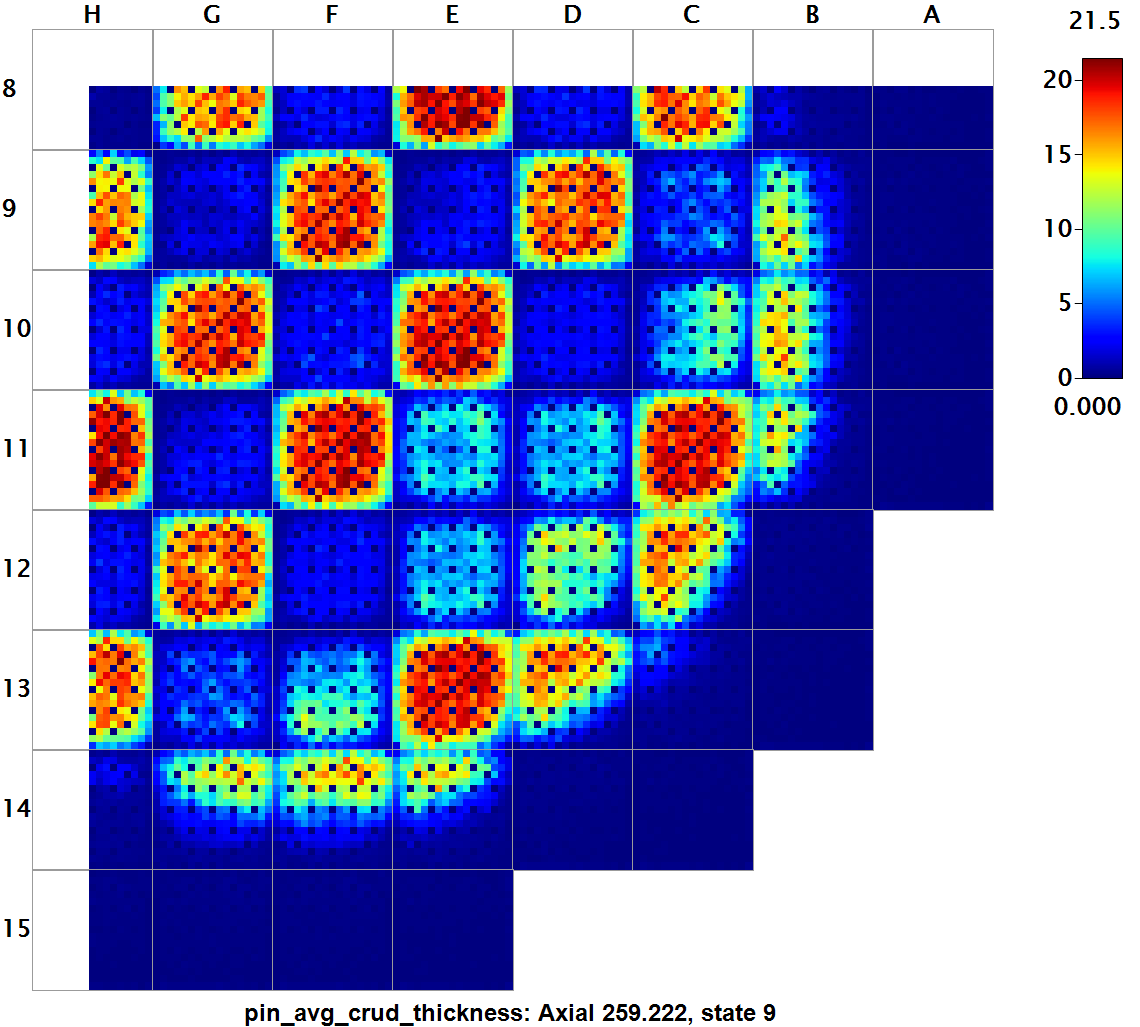 High Resolution CTF/MAMBA
Interrogate individual assemblies/rods
ROTHCON resolutions of 4x4 up to 16x16 (depending on your CFD maps)
CFD HTC and TKE Maps
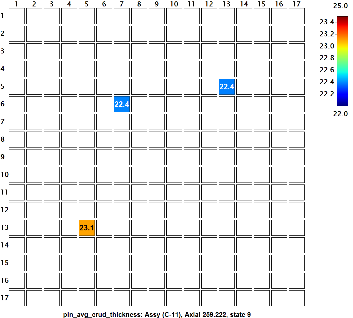 Hi2Lo Model Approach
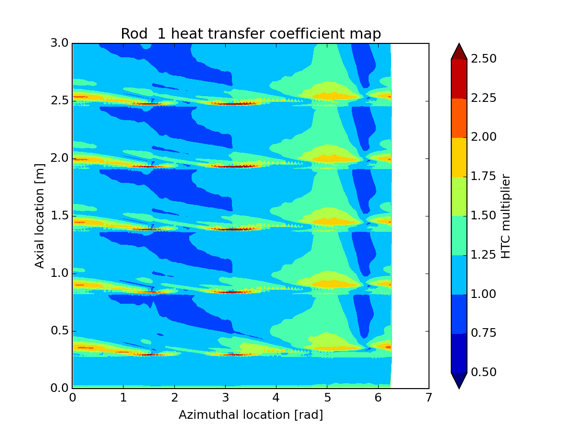 Use a shape function to capture heat transfer shape as a function of grid geometry
Similar to approach of Yao-Hochreiter-Leech
Rather than general correlation, STAR-CCM+ is used to create a model of specific grid at nominal PWR operating conditions and HTC shape is extracted
ROTHCON Overview
Rod thermal hydraulic reconstruction (ROTHCON)
CFD maps of local surface HTC and TKE
CFD data averaged to reconstruction mesh
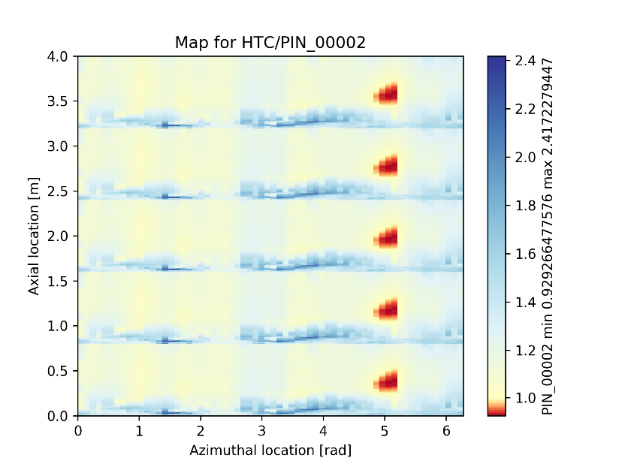 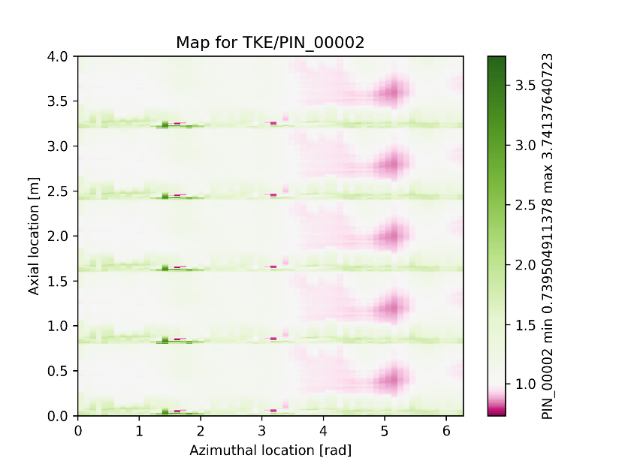 Supplied map, data available at vertices
Coupling mesh surface bounds
Use linear interpolation to determine data on coupling mesh face bounds
Perform weighted averaging of supplied map data onto coupling mesh
ROTHCON Refinement Study
Default CTF mesh has 4 azimuths per axial level
Coupling mesh allows the user to refine that mesh by a multiple
Plots showing HTC multiplier maps at different refinement levels
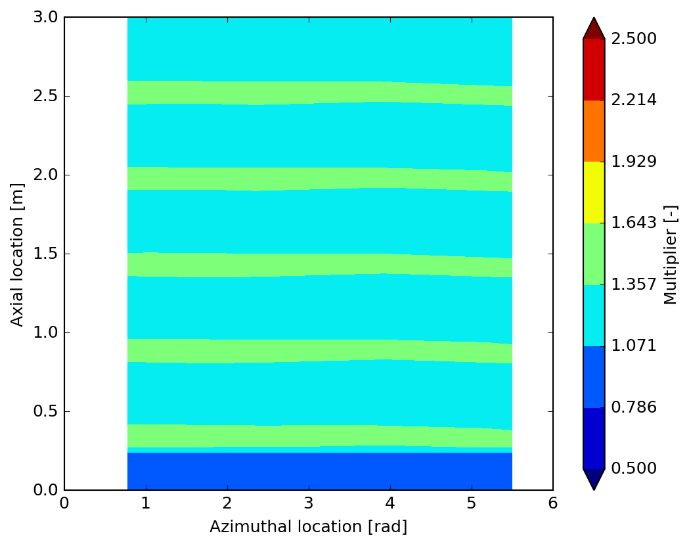 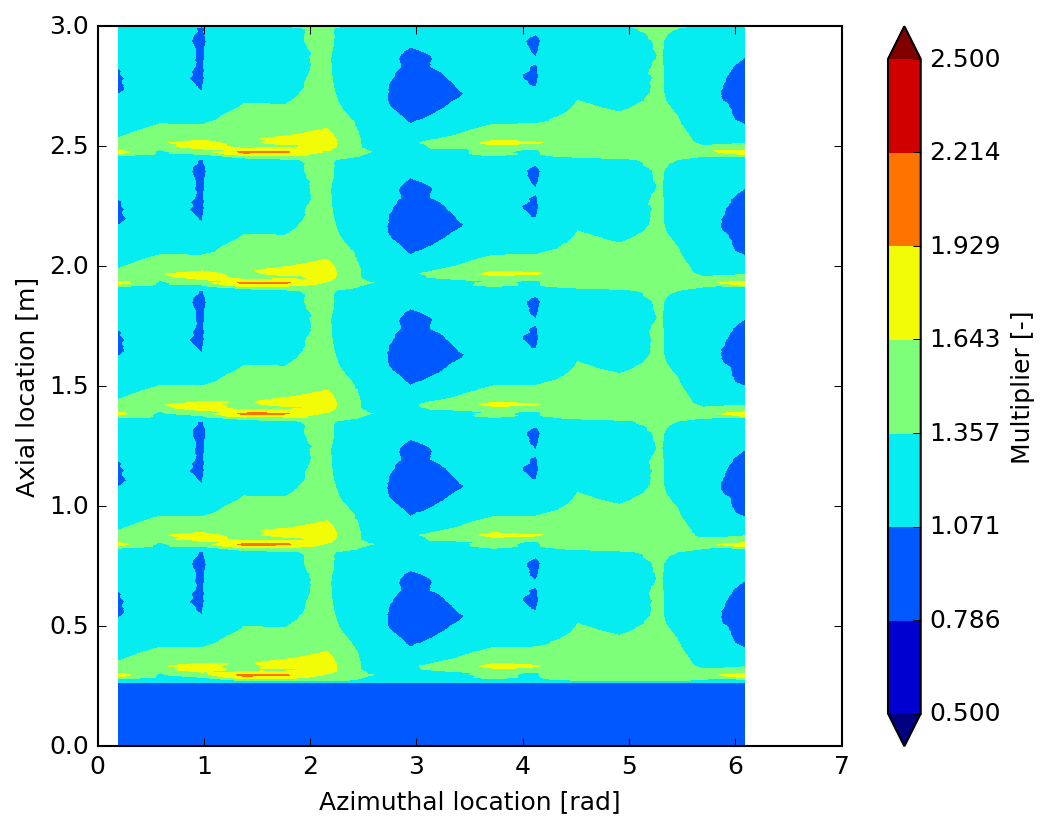 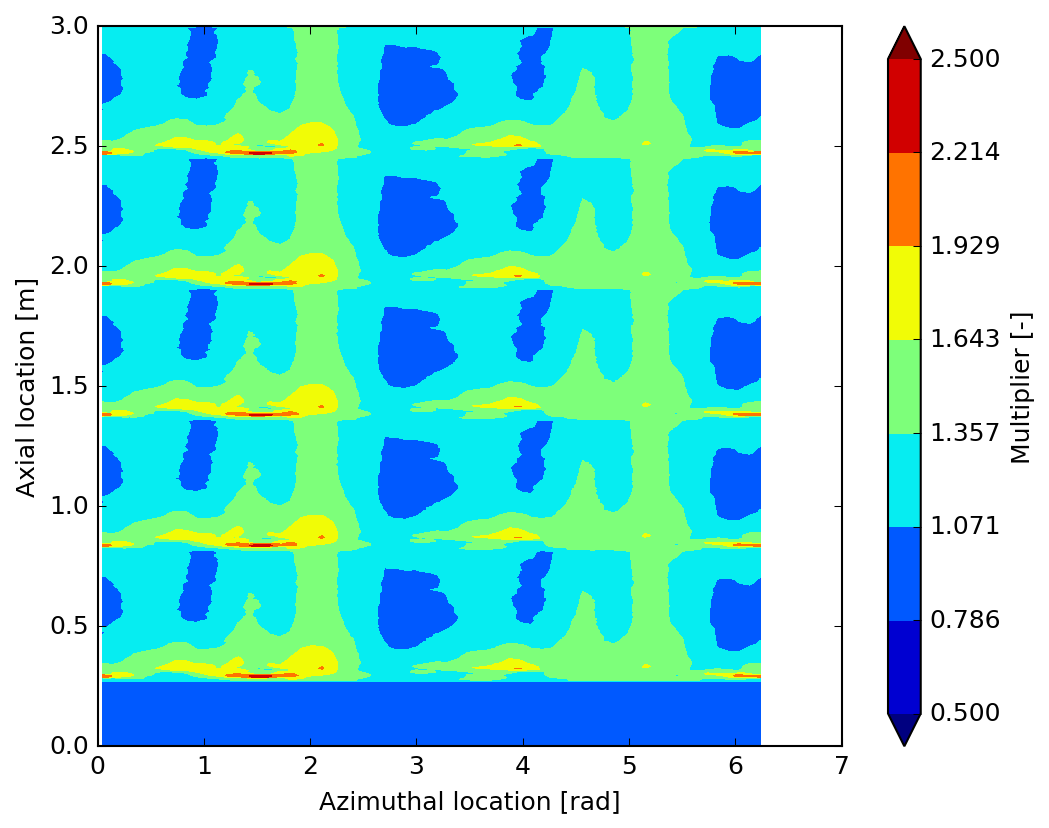 8x8
1x1
4x4
Effects of Using ROTHCON Maps
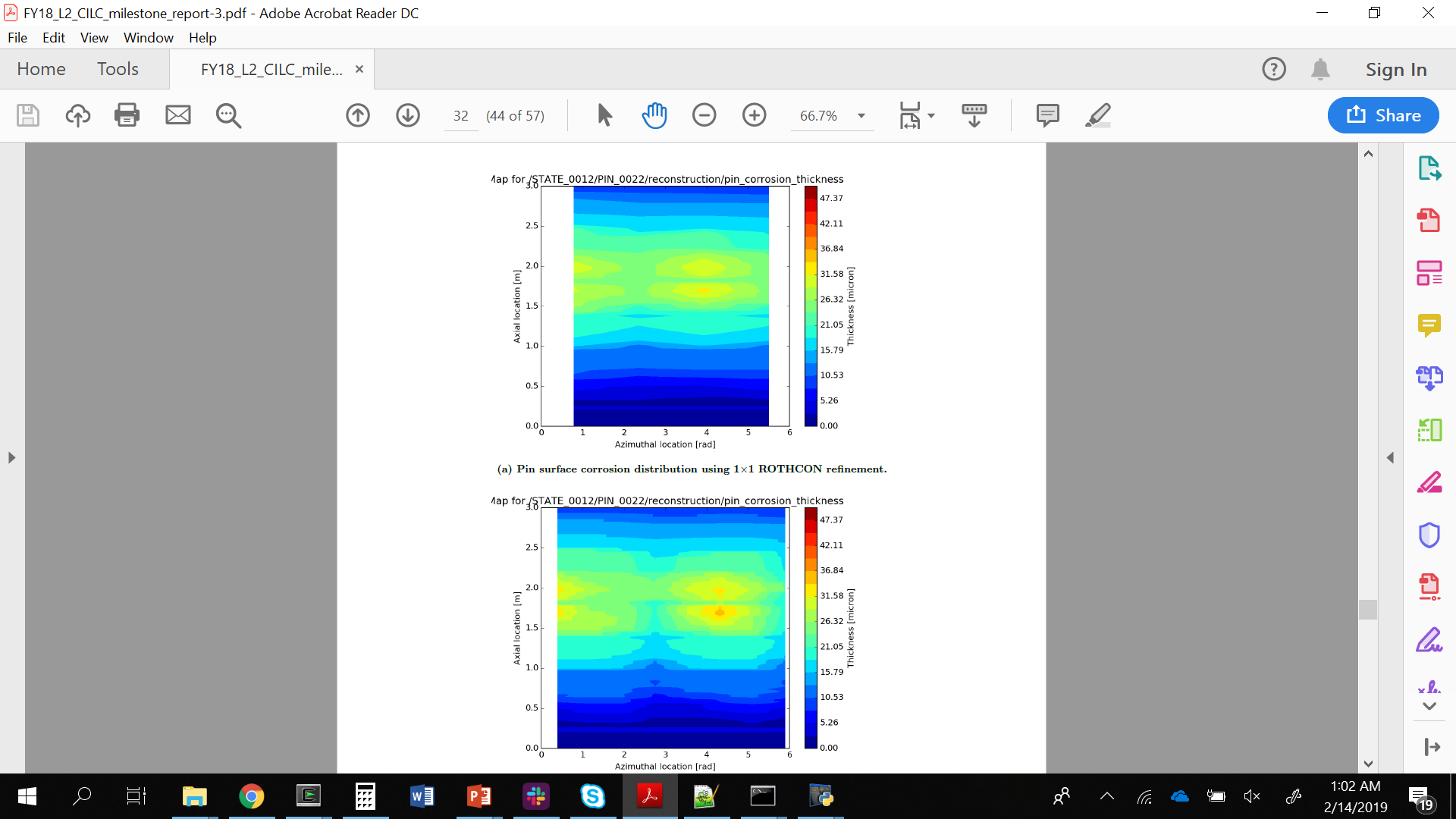 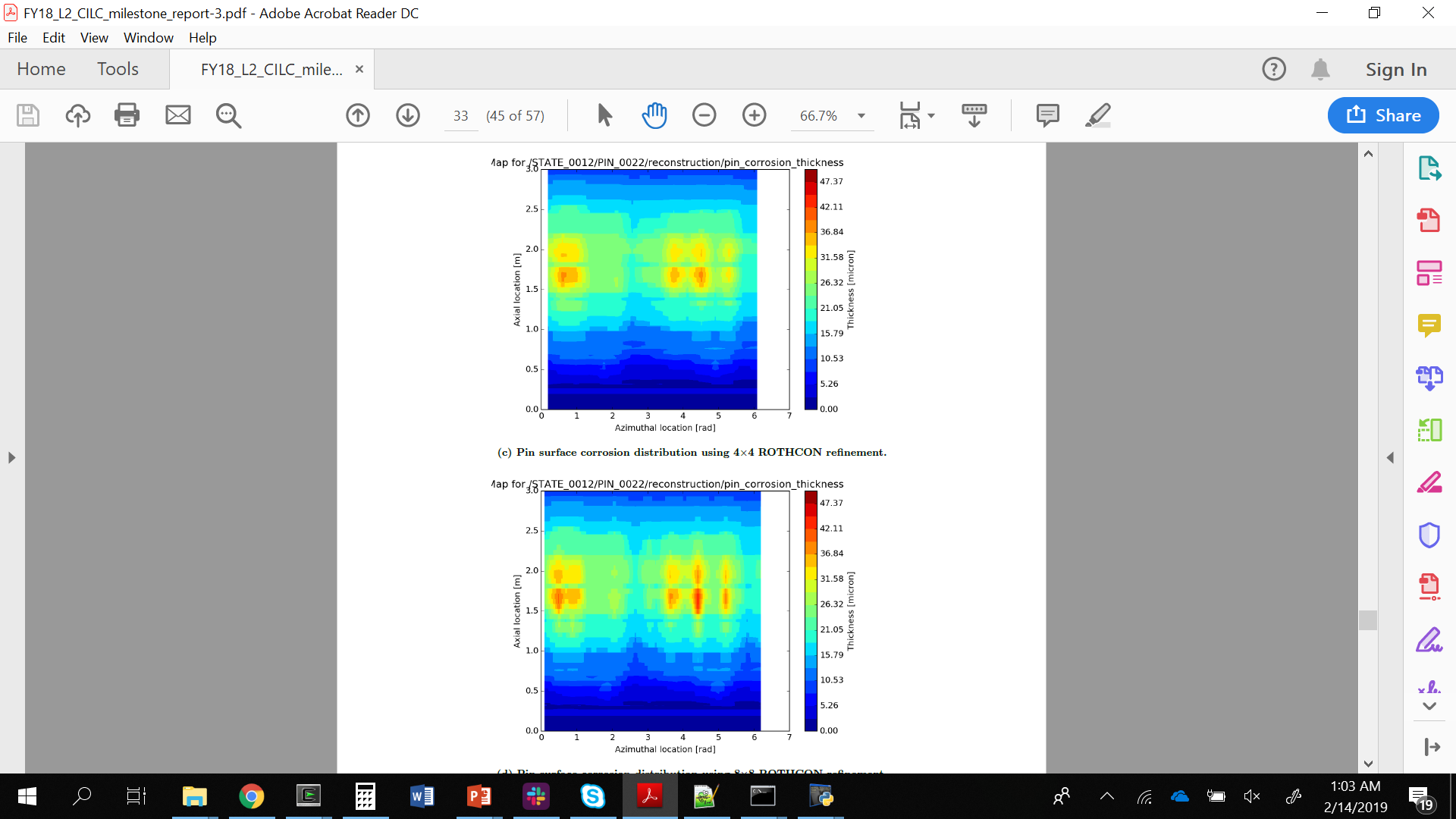 Resolve crud/corrosion “striping” at higher ROTHCON resolutions
Use VERAView for visual screening for high risk rods
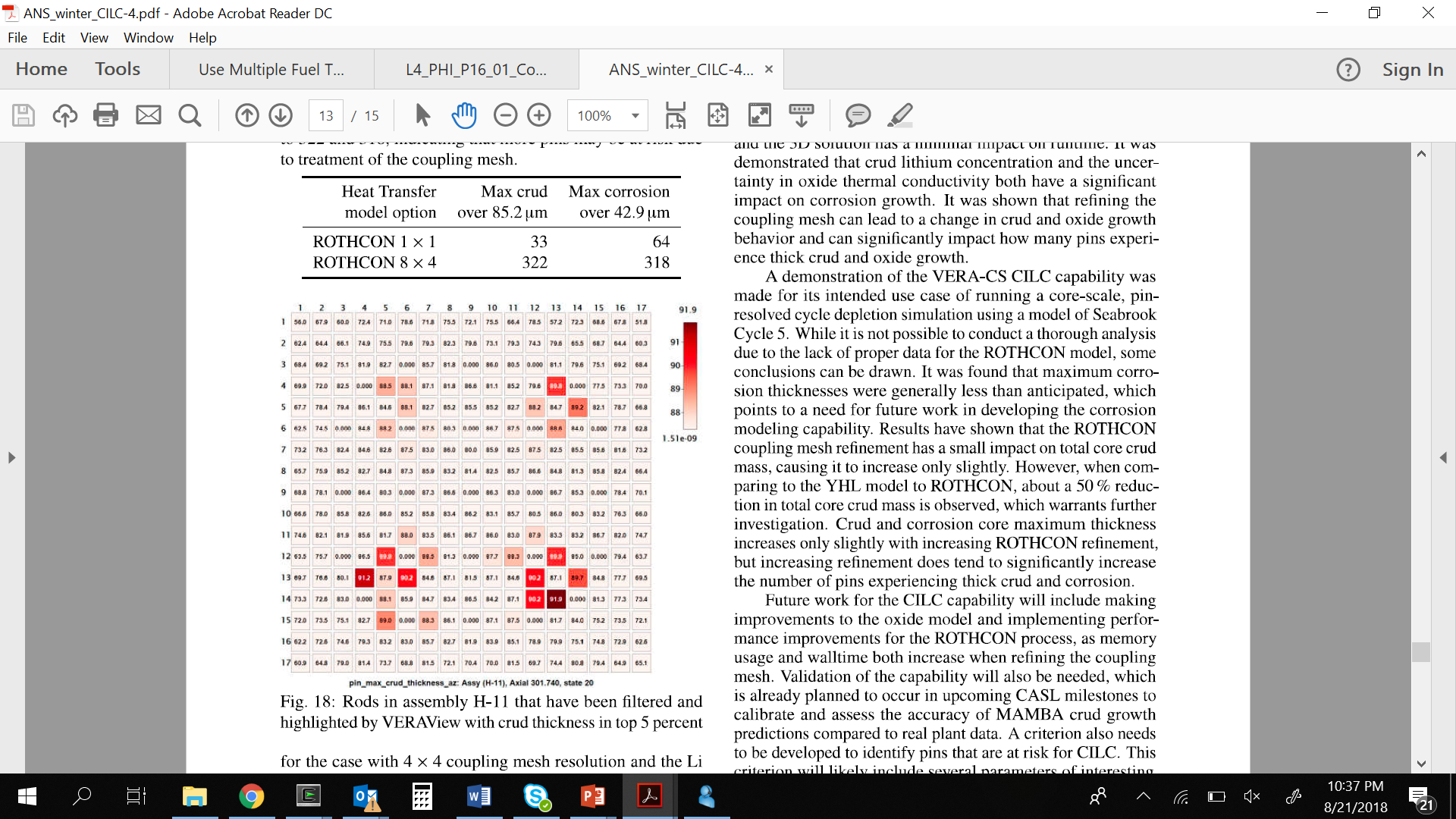 Importance of Azimuthal Resolution in CILC Analysis
Strong azimuthal variance for corrosion thickness in both measured data and VERA with CILC analysis
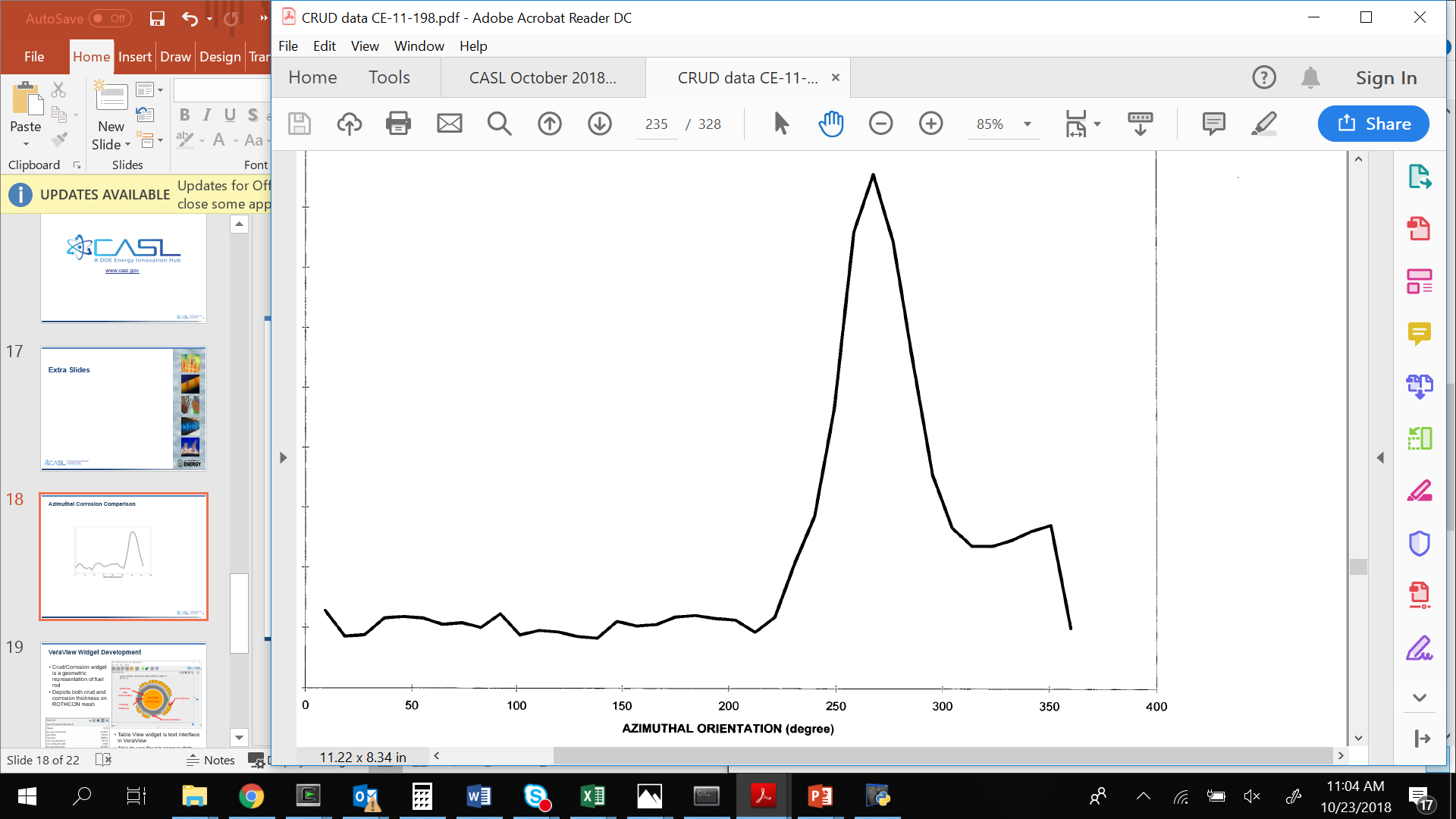 Measured Data 
Example
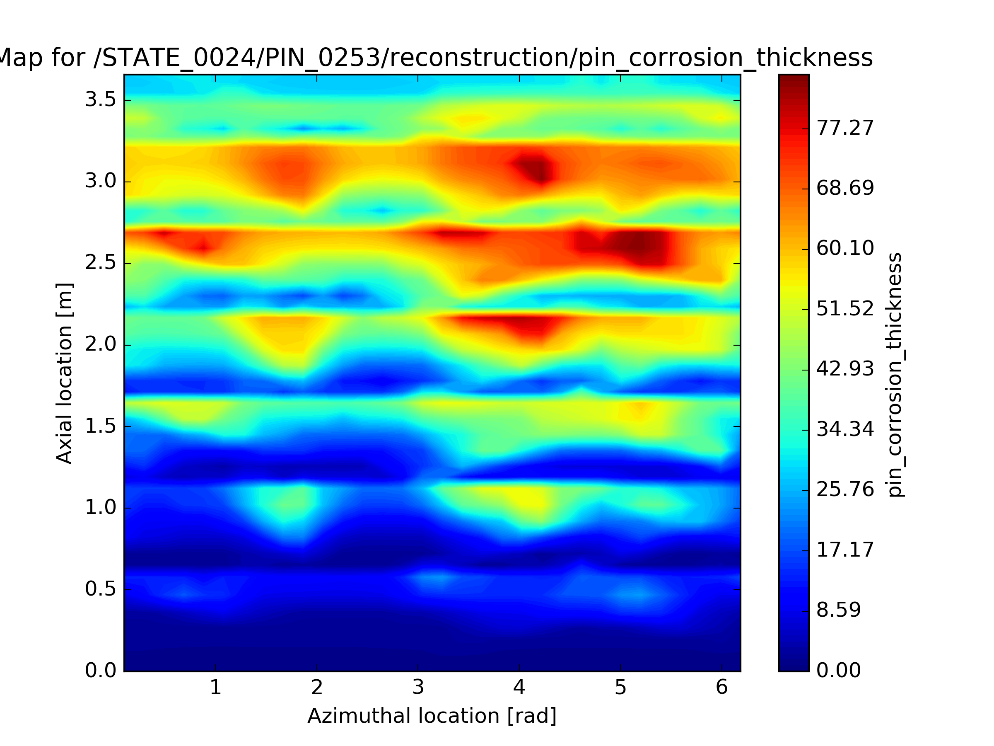 VERA
Multistate CTF: T/H + CRUD
Multistate CTF
[STATE]
crud on

[RUN]
exe_mode   th
nprocs      1
Requires pre-calculated pin powers in deck.h5
Current CILC Analysis Process with VERA
**What do you think?
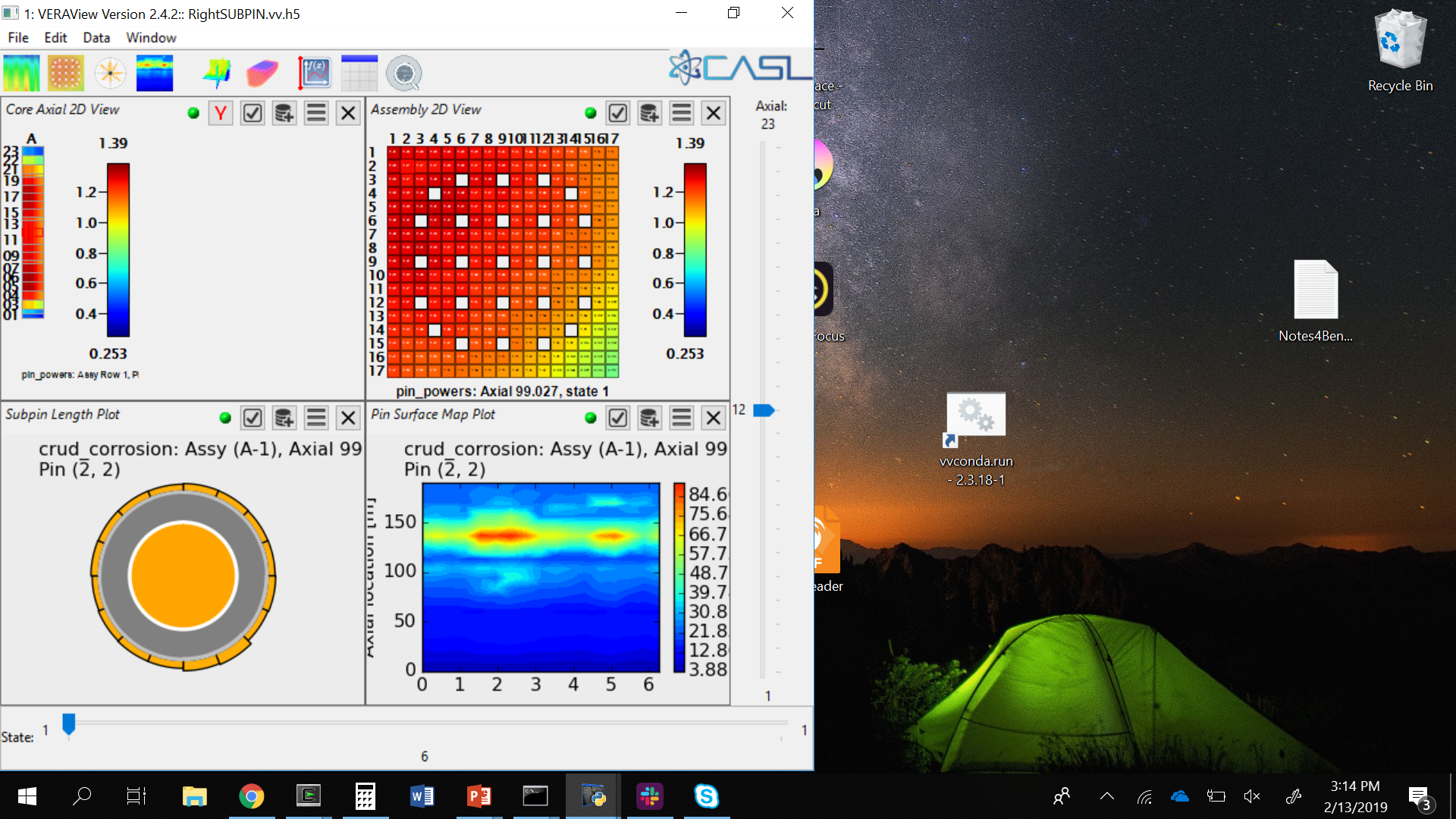 Full/Qtr Core
Single Assembly
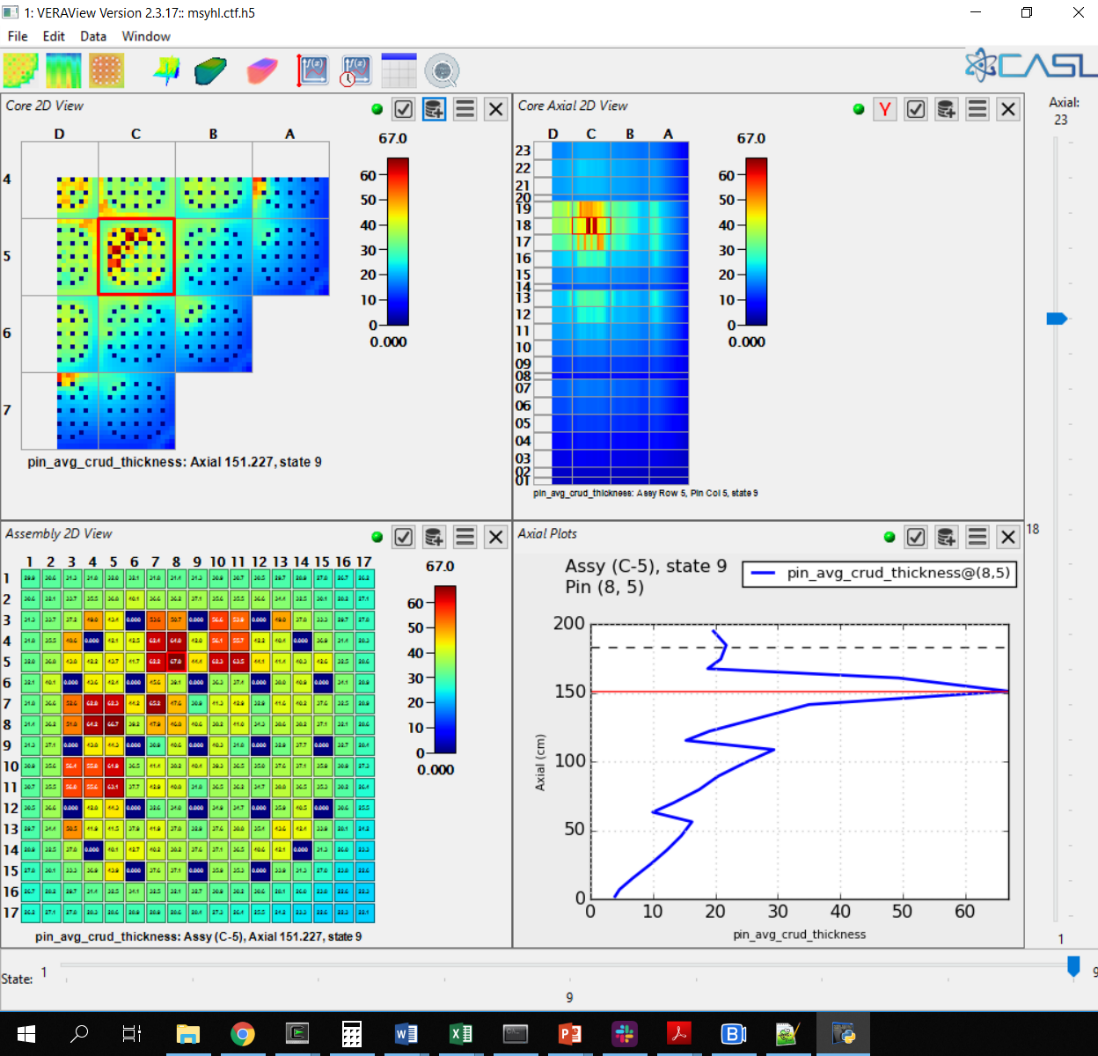 deck.ctf.h5
deck.ctf.native.h5
deck.h5
Convert to VERView compatible file
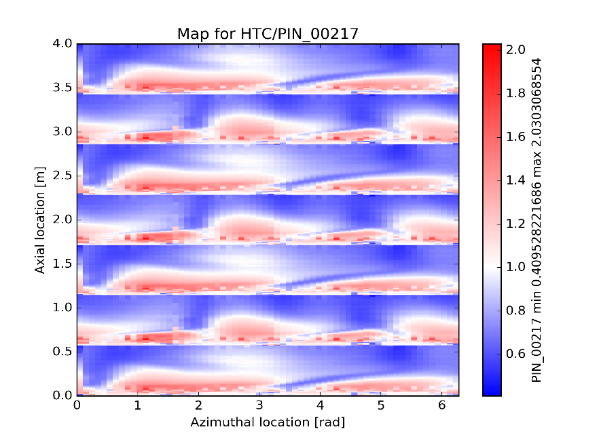 Extract single 
assembly
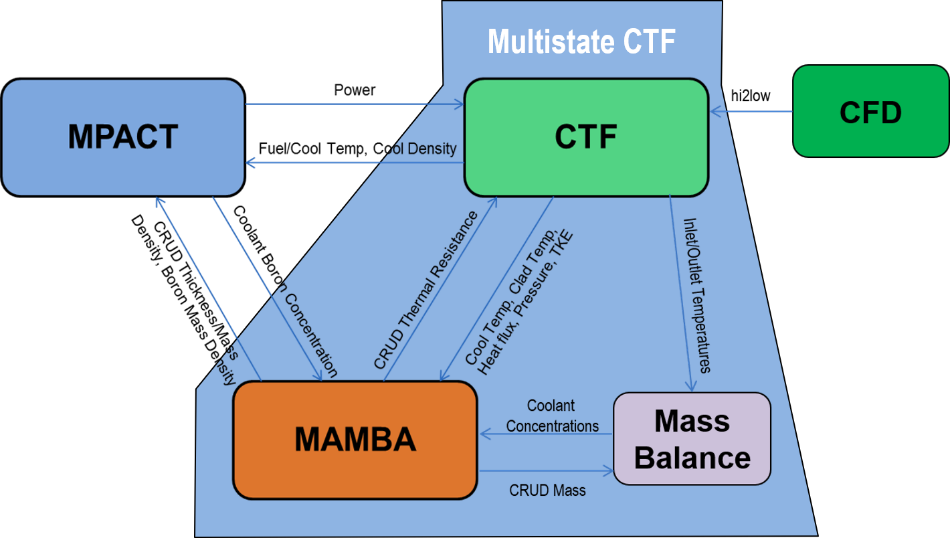 Output.VERAView.h5
Output.h5
Multistate CTF with ROTCON maps
ROTHCON Grid Maps Files – gridDataFile.h5
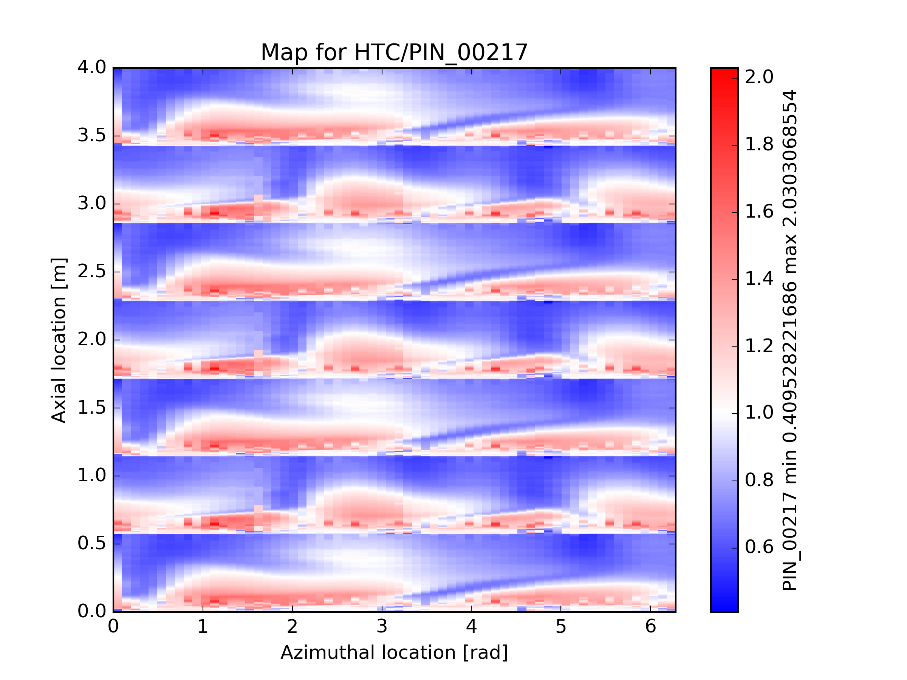 HDF5 file that contains the mesh and the HTC and TKE maps for each pin in the assembly
289 maps for 17x17 assembly
Each map has minimum of 32 azimuths and 180 axials
Maps can be stacked for different grid types
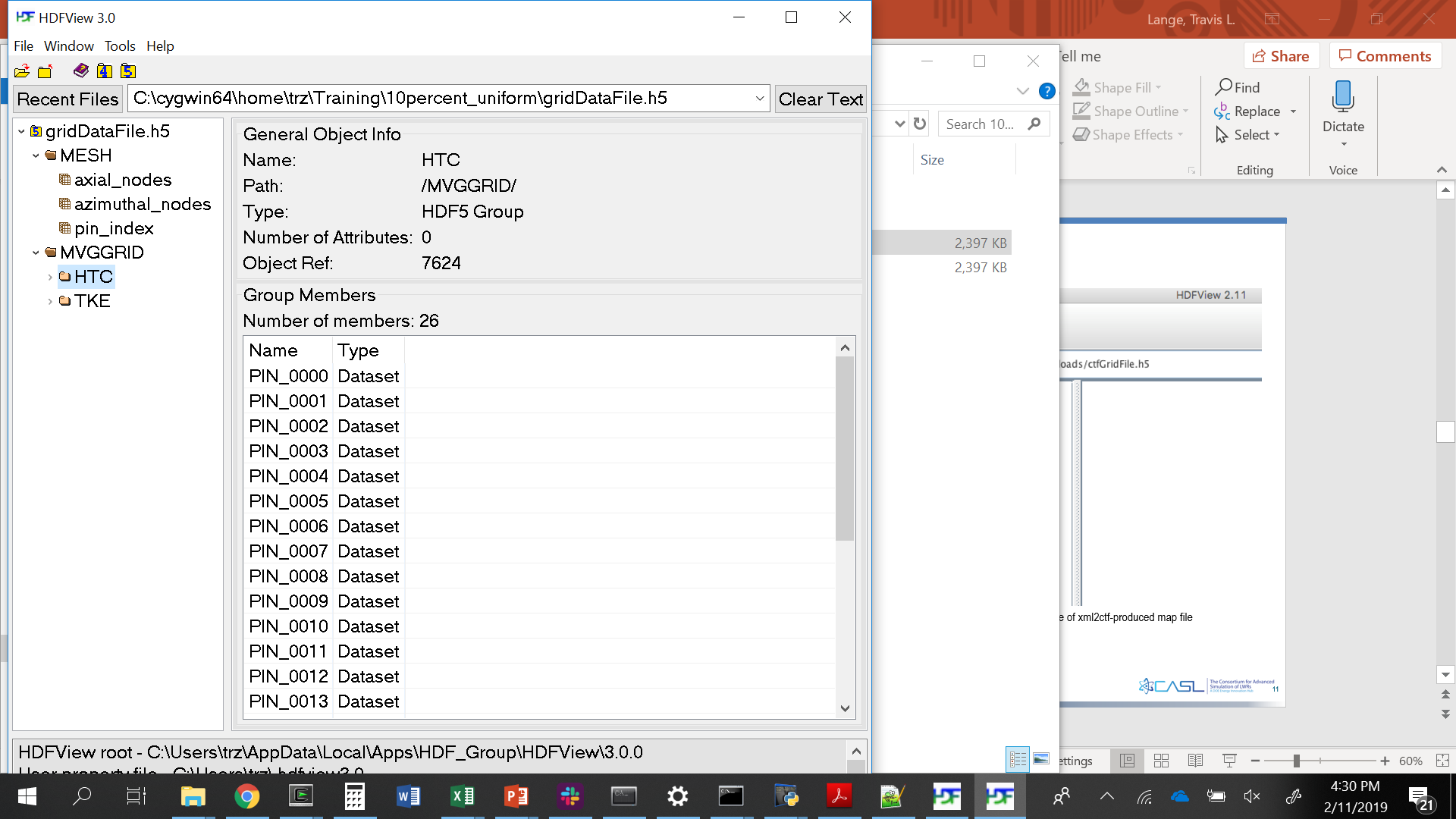 HTC Map
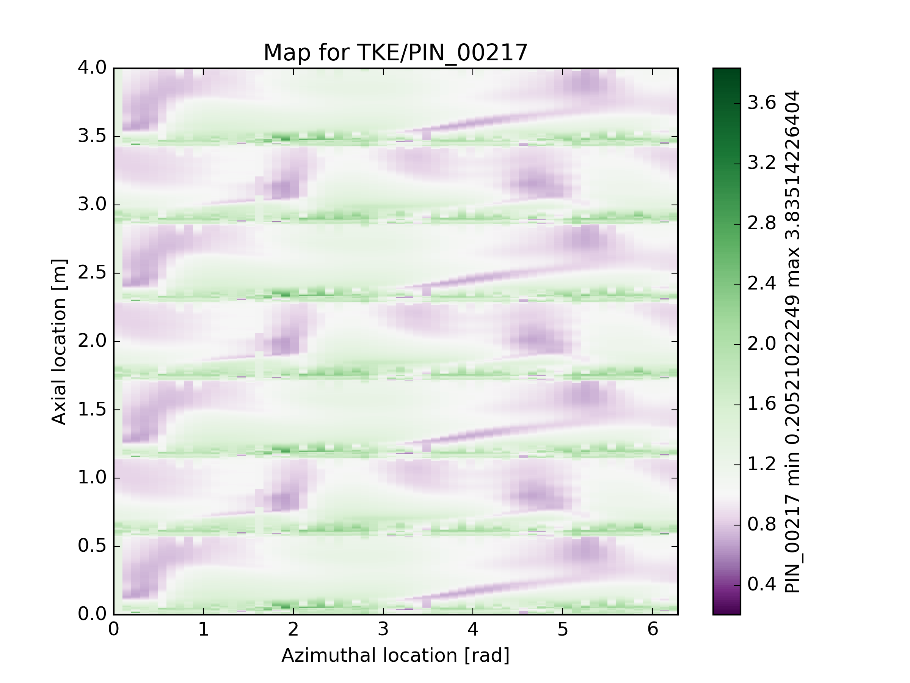 TKE Map
Source Term Initialization Input Overview
<type:utube|oncethrough> <alloy:600|690|800|304>
<area (m^2)> 
<plugged fraction (0.0 to 1.0)>
[CORE]
  steam_generator utube 690 9200 0.05   
  hot_leg_piping        304 1000 
  cold_leg_piping       304 1000 
  cleanup_rated_flow    50
  rcs_volume            140




[STATE] deplete GWDMT 1.0; cleanup_flow 80
[STATE] deplete GWDMT 1.5 
[STATE] deplete GWDMT 1.5; cleanup_flow 100
  

[MAMBA]
  steam_generator_age  4   
  piping_age          10
  chem_mass_bal        2
.
<alloy:600|690|800|304> <area (m^2)>
Total rated cleanup flowrate (kg/s)
Total reactor coolant system volume (m^3)
% of rated cleanup flow
0 no mass balance
1 constant source term rate 
2 parabolic source term model
VeraView CRUD Analysis Capabilities
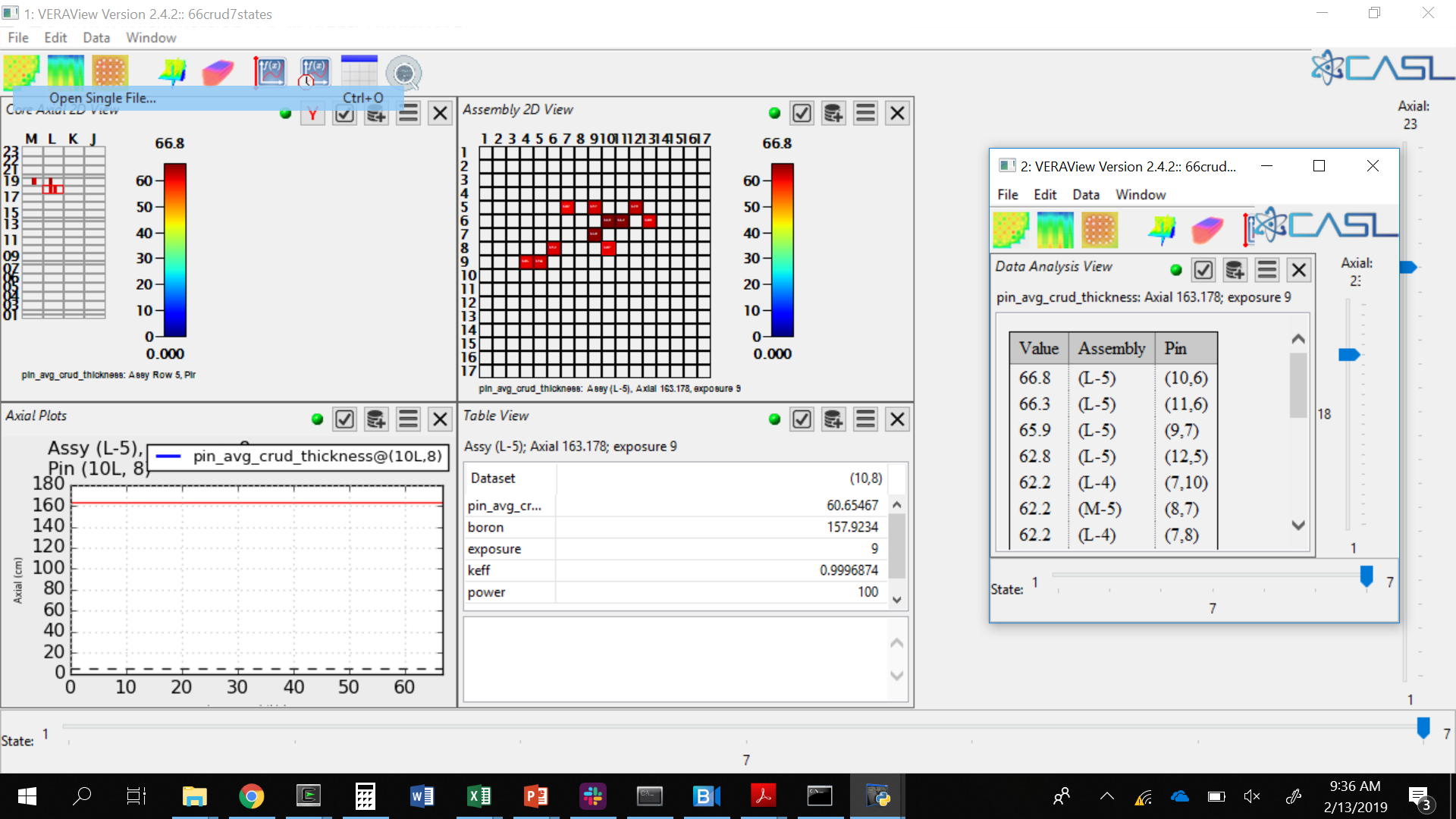 Open cips_smr.h5 in VERAView
Data Analysis View shows the value of your selected dataset and sorts by maximum 
Shows assembly and pin (column, row)
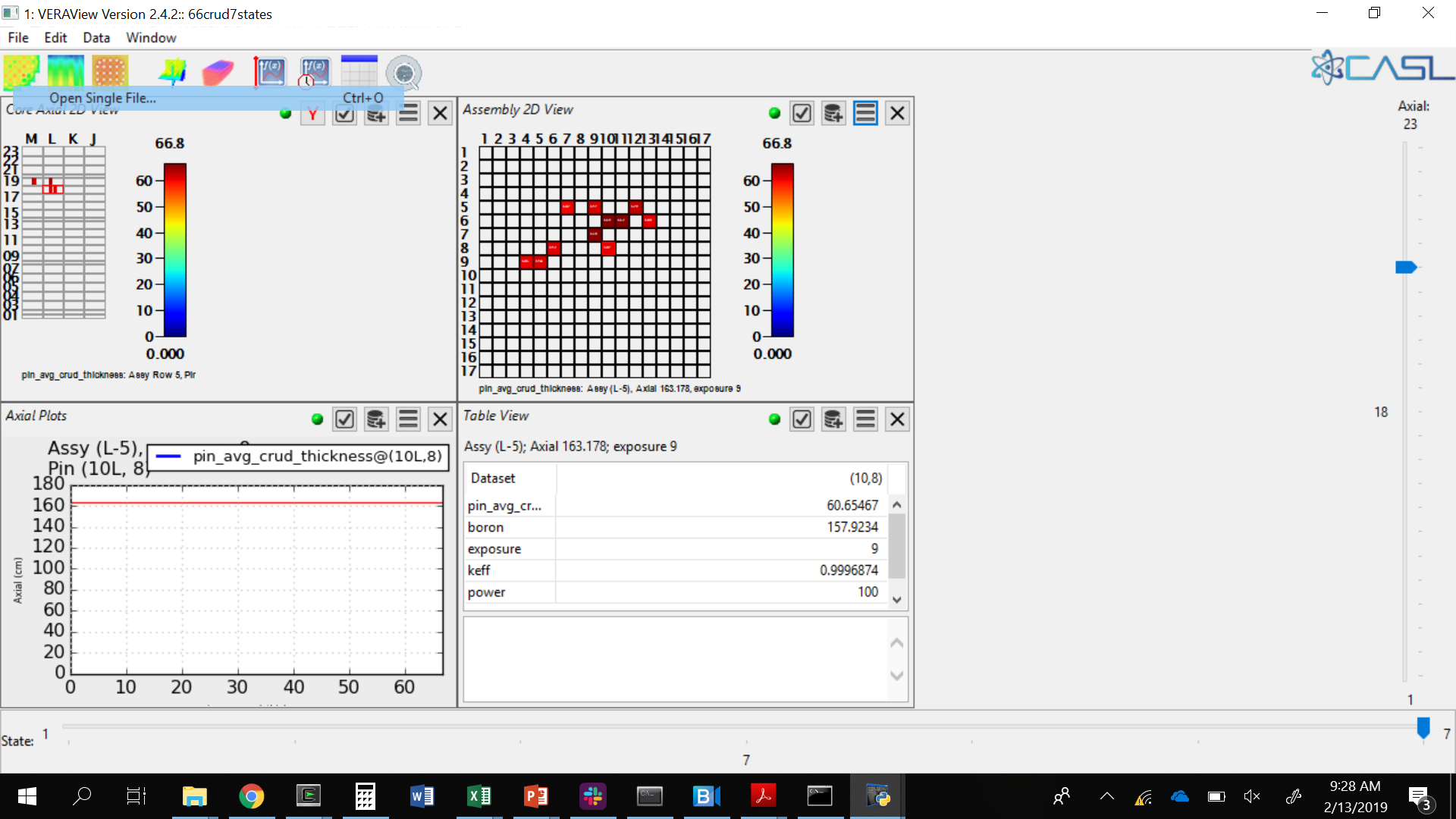 Data Thresholds allow you view values with applied thresholds (>, <, >=, <=, !=) for either absolute values or percentages
CILC Exercise with Single Assembly from SMR Cycle
CAVEAT! 
	These models are optimized for speed and to show explicit CRUD effects. 	Many of the values for the inputs in these models are non-normal!

Make sure you are in your home directory
	cd
Copy session6 files to your home directory
	cp –r /projects/vera-users-grp/training/session6 . 
Move into the session6/cilc_single_assembly directory
	cd session6/cilc_single_assembly
Extracting assembly for high-resolution CILC analysis with CTF Multistate
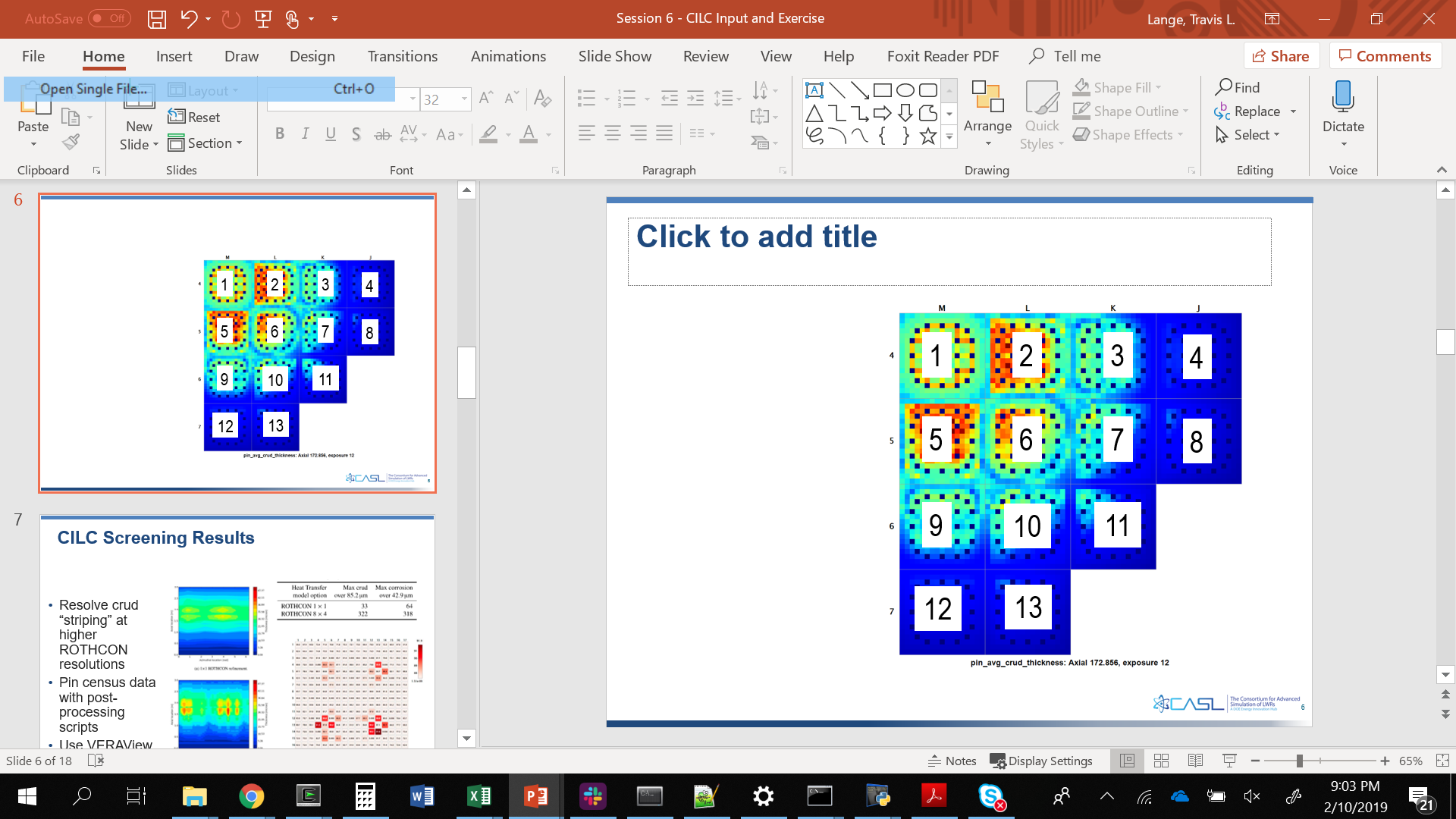 Select your assembly of interest to analyze in more detail
For advanced users: it is possible to select single pins or to only have high resolution on select pins in the assembly

End up with file named nocrud_smr.MS.h5
**What do you think?
python ~/session6/scripts/write_MSpowers.py 
~/session5/nocrud_smr/nocrud_smr.h5 6
Output.h5 from previous coupled simulation
Chosen assembly number
CILC Exercise with Single Assembly from SMR Cycle
Link nocrud_smr.MS.h5 to deck.h5 
	ln –s nocrud_smr.MS.h5 deck.h5

Copy the gridDataFile.h5 into cilc_single_assembly directory
	cp ../gridDataFile.h5 .

Need cilc_single_assembly.inp, deck.h5, gridDataFile.h5
CILC Exercise with Single Assembly from SMR Cycle
Open cips_smr.inp and add/change the following inputs:












Execute VERA with MultiState CTF
	verarun cilc_single_assembly.inp
Name has to match with name on gridDataFile.h5
[Assembly]
   grid MID zirc4 3.810 875  / loss= 0.9 gridmap=GRID1 


[COBRATF]
  hi2lo_sub_theta       4
  hi2lo_sub_axial       1
  model_corrosion       1
  clad_corrosion_model  3   
  crud_details          1
  edit_native_hdf5      1

[RUN]
  exe_mode    th
  nprocs       1
Turns on corrosion modeling
Runs Multistate CTF
**Runs in serial for high resolution crud data
Resolution increase on T/H mesh for ROTHCON
Enables high resolution CRUD output edits
Clad corrosion model can be:
1 – Zirc-4 (default)
2 – M5
3 - ZIRLO
Pellet-Clad Gap
(not to scale)
VeraView CRUD Analysis
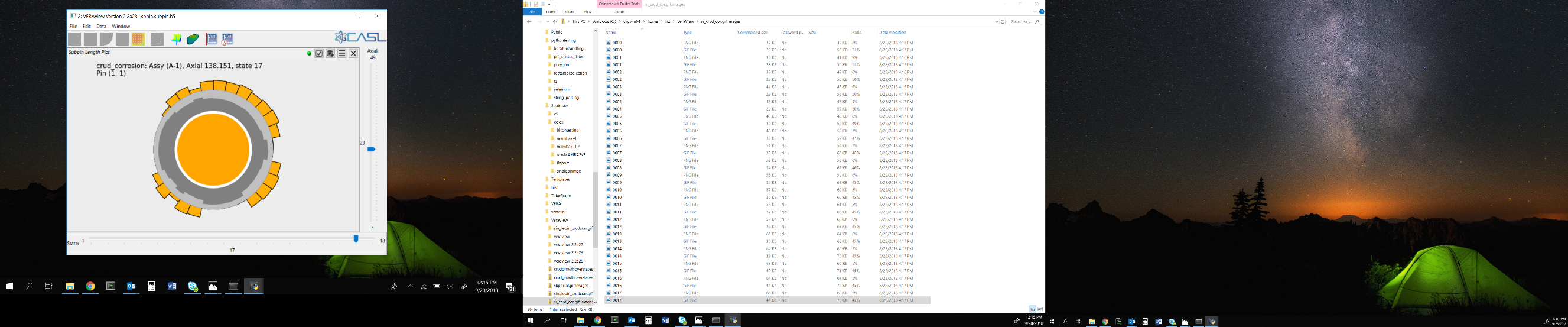 Fuel Pellet 
(not to scale)
Crud Thickness
Subpin Length Plot is a CRUD/corrosion widget that is a geometric representation of fuel rod
Depicts both crud and corrosion thickness on ROTHCON mesh
Can hover over each azimuth of CRUD/corrosion to see value
Cladding Thickness
Corrosion Thickness
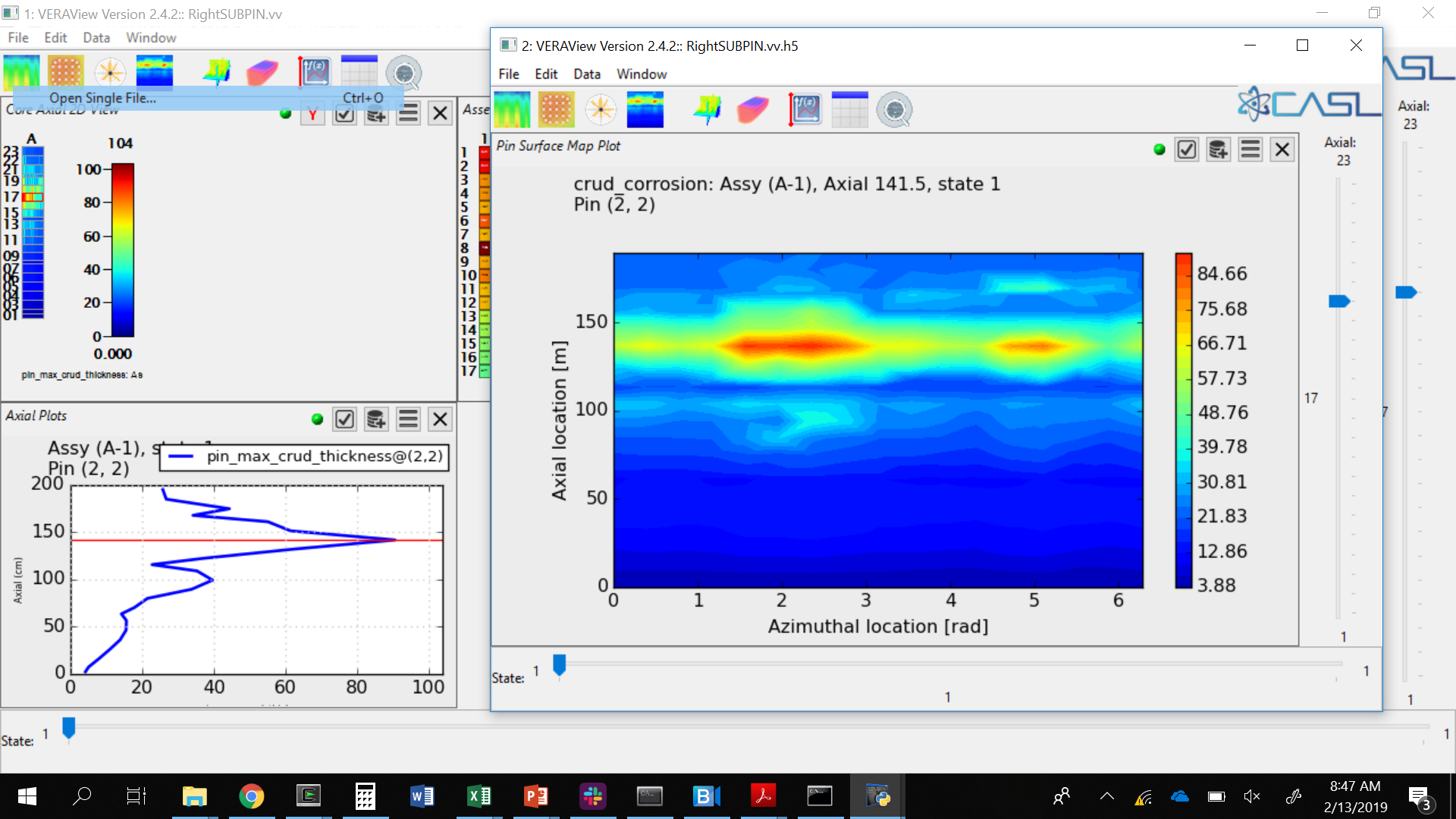 Pin Surface Map Plot shows fuel rod clad as if it was cut axially and unrolled to show the outer surface
Currently shows only CRUD

*y-axis units should be [cm]
**What do you think?
Convert Multistate CTF Outputs Files to VERAView Compatible File
Need deck.ctf.h5 and deck.ctf.native.h5 from Multistate CTF
Use post processing converter
	python ~/session6/scripts/ctfnative2veraview.py 






Generates VERAView compatible file called deck.VERAView.h5
python ~/session6/scripts/ctfnative2veraview.py deck.ctf.h5  deck.native.ctf.h5
Outputs from Multistate CTF
VERAView Practice
Visualize CRUD with VERAView from:

	~/session5/cips_smr/results/cips_smr.h5
	~/session5/shuffle/results/shuffle.h5
	~/session6/cilc_single_assembly/results/deck.VERAView.h5
	~/session6/cilc_single_assembly/results/4x1.VERAView.h5
	~/session6/cilc_single_assembly/results/8x1.VERAView.h5
Thank You!
Extra Slides
Seabrook Cycle 5 Quarter Core Results
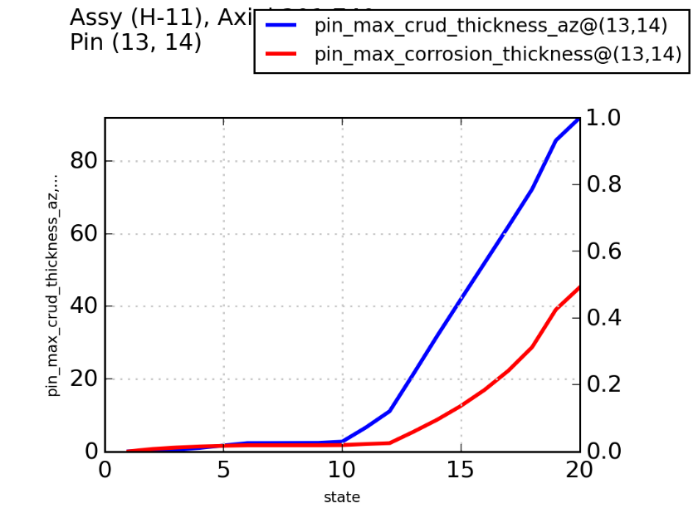 Maximum Crud Thickness [u]
Oxide growth transitions once greater than ~2 u
Initial cladding oxide will effect final thickness
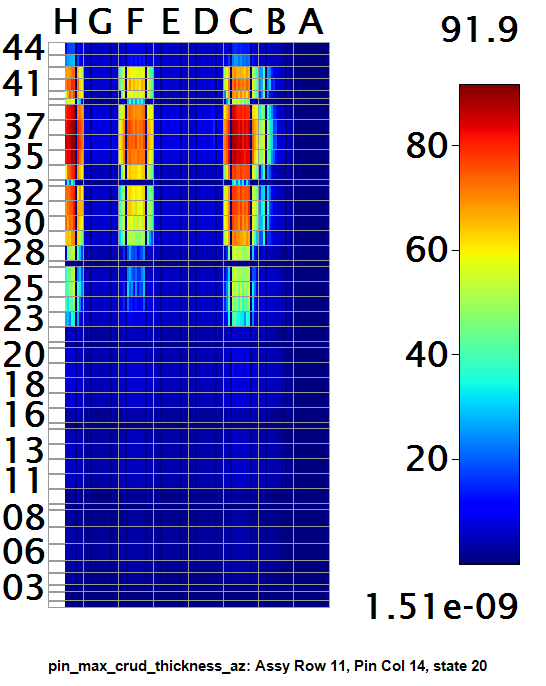 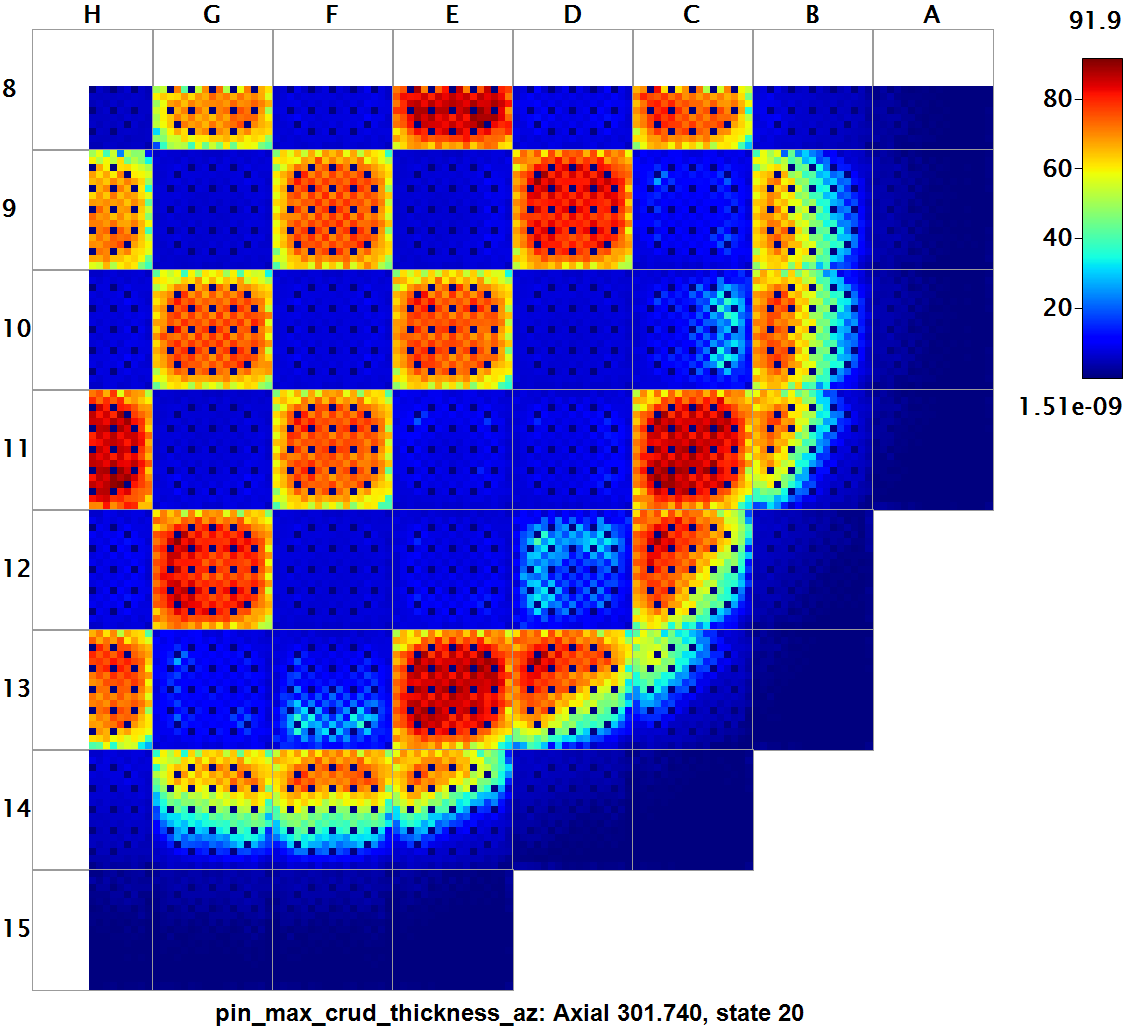 Maximum Corrosion Thickness [u]
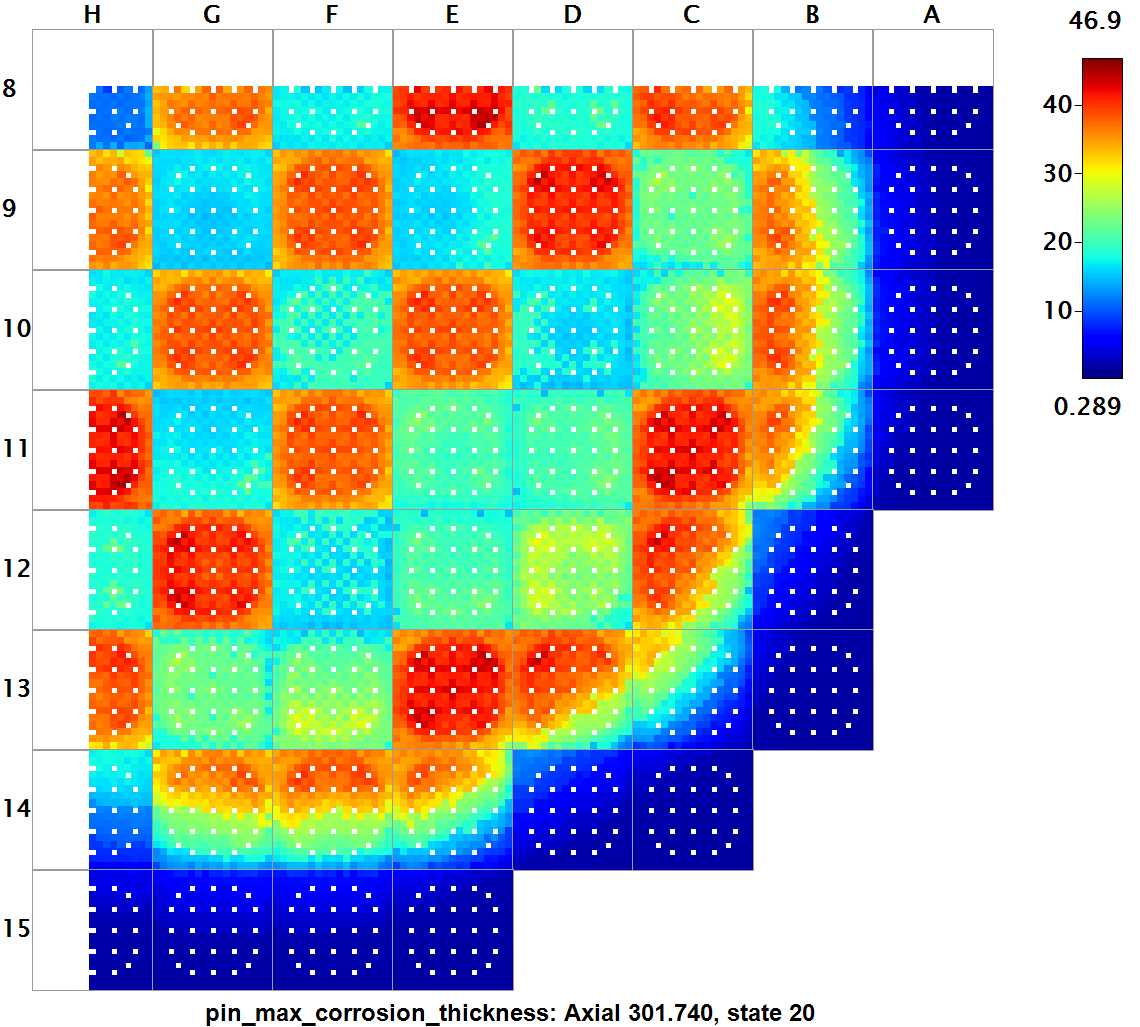 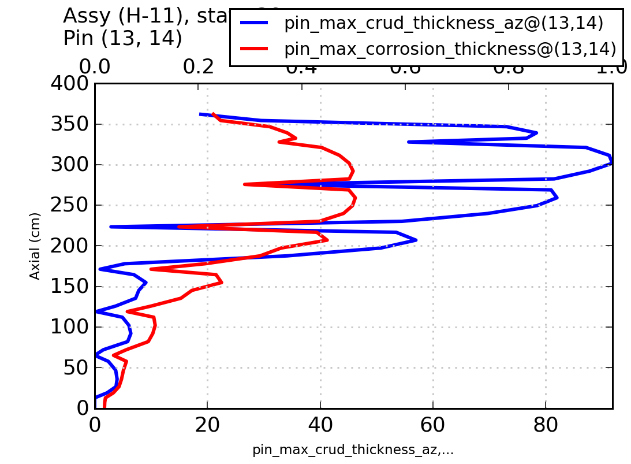 Crud distributions much more reasonable
Oxide thickness on the order of crud thickness
Grid effect shown in Hi2Lo maps